Immagine corporea e disturbi del comportamento alimentare nel post operatorio
Dott.ssa flavia melchiorre
Casa di cura salus  Battipaglia
“L’immagine corporea come l’immagine che formiamo nella nostra mente del nostro corpo, la quale rappresenta il modo in cui il nostro corpo appare a noi stessi” (Schilder, 1935).

“L’immagine che abbiamo nella nostra mente della forma, dimensione, taglia del nostro corpo e i sentimenti che proviamo rispetto a queste caratteristiche e rispetto alle singole parti del nostro corpo” (Slade,1988).
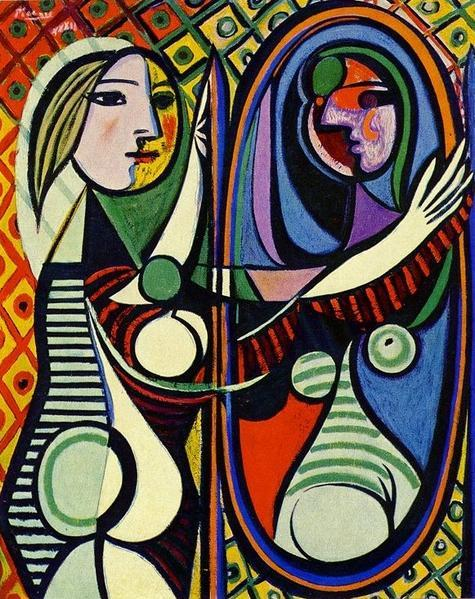 L’immagine corporea non è immediata, ha una sua complessità perché si forma mettendo insieme aspetti diversi:
Percettivo
Attitudinale
Affettivo
Comportamentale
Sociale
Culturale
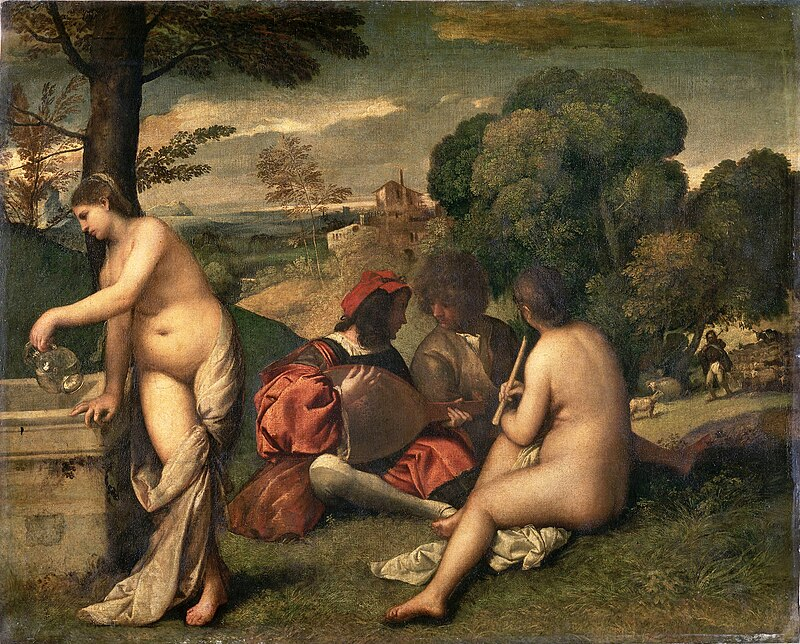 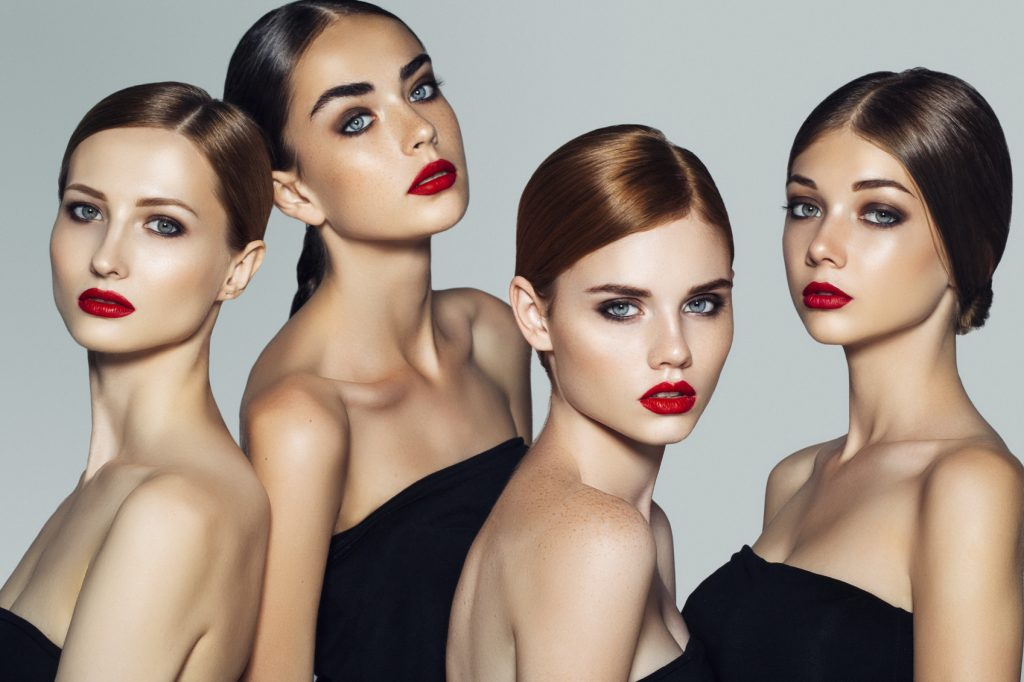 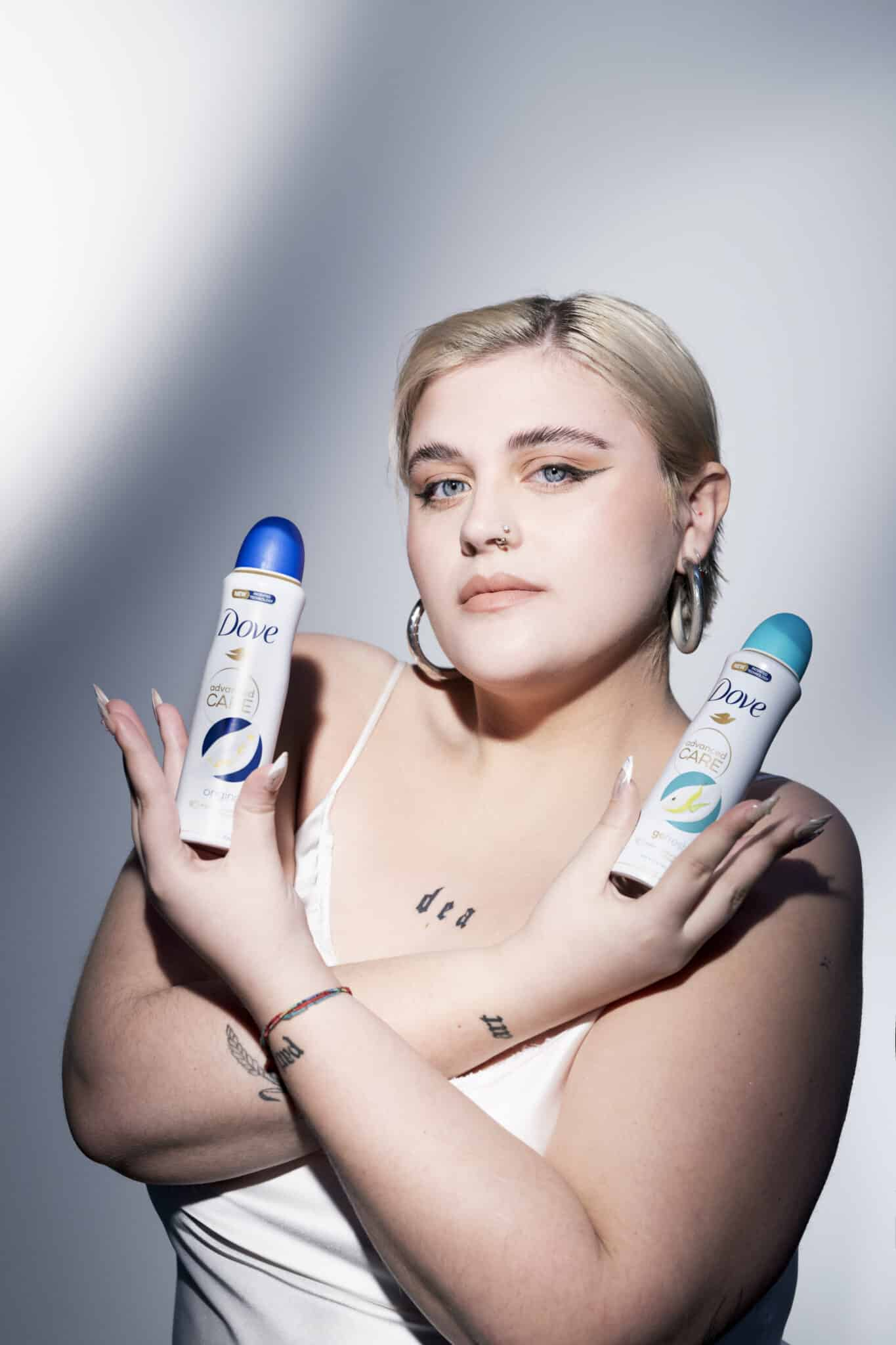 …oggi!
Ieri…
Una delle motivazioni più frequenti all’intervento bariatrico è l’aspetto estetico, ma che succede quando le aspettative sulla perdita di peso e sul cambio della propria immagine corporea vengono disilluse?
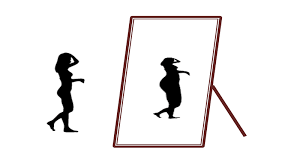 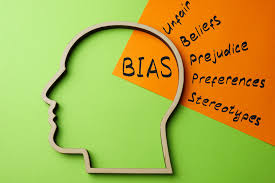 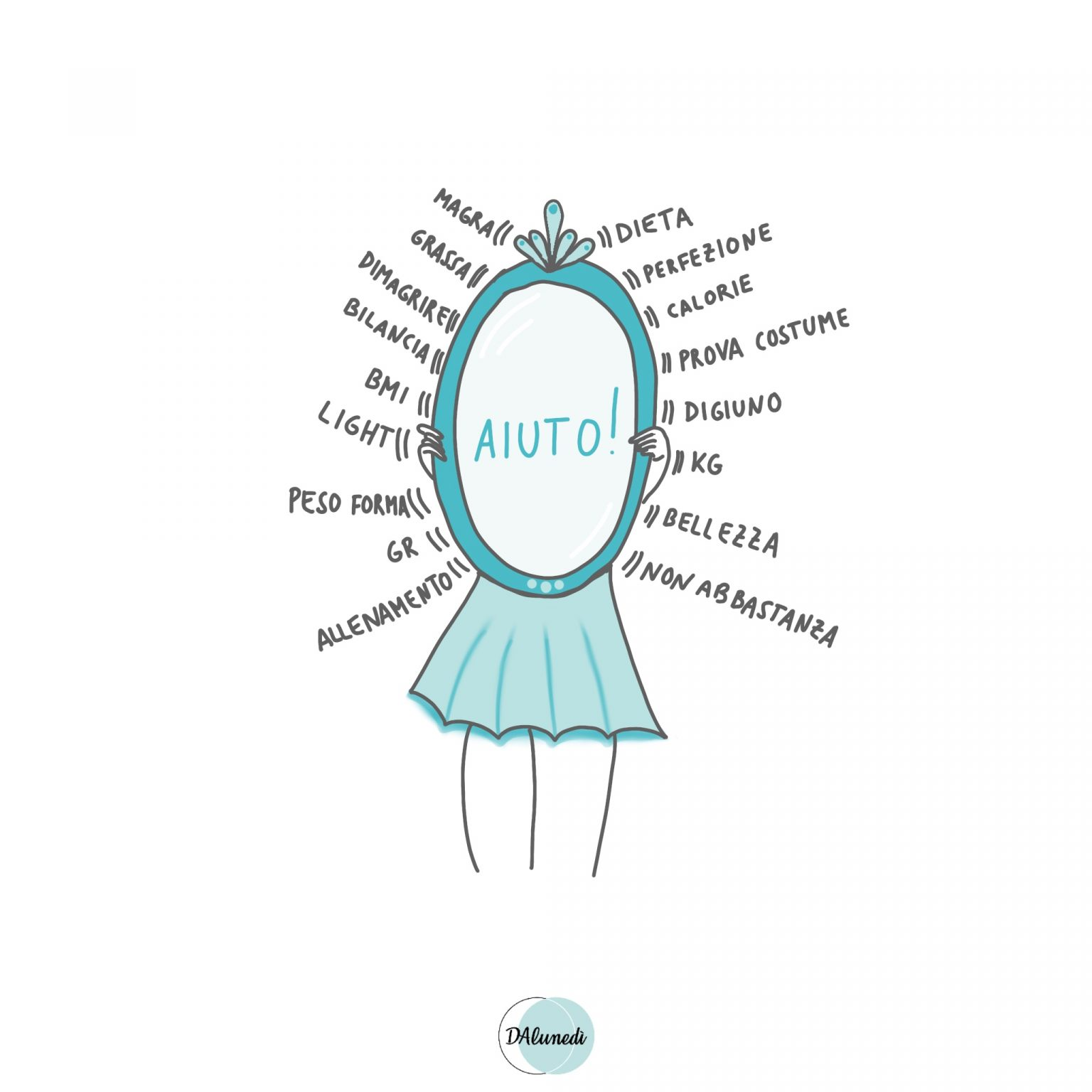 Difficoltà di adattamento alla nuova immagine corporea possono portare a un calo della motivazione e a non seguire le regole alimentari post operatorie.
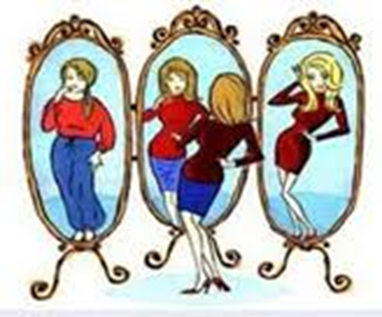 In questo contesto si può porre anche il problema dei disturbi alimentari.
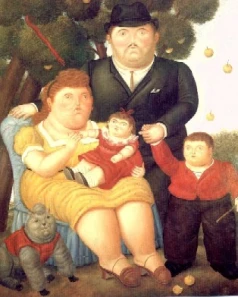 Qual è il peso del sistema familiare di riferimento?
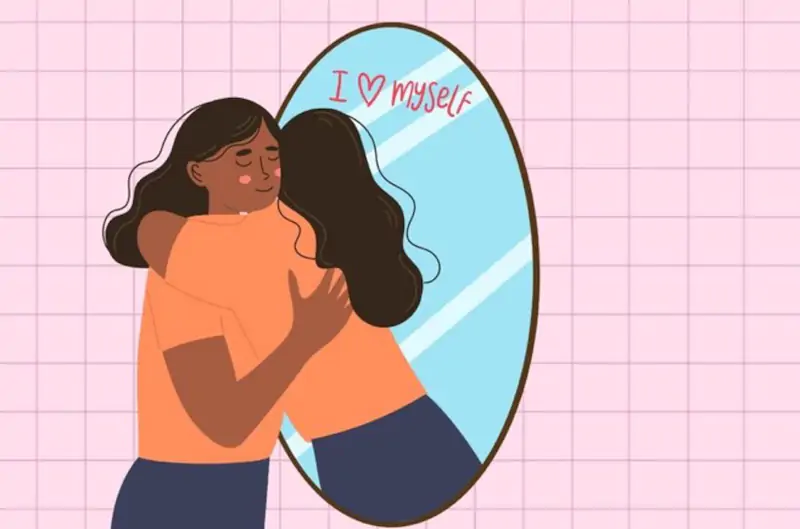 Grazie